District 7090Strategic Plan
2023 - 2026
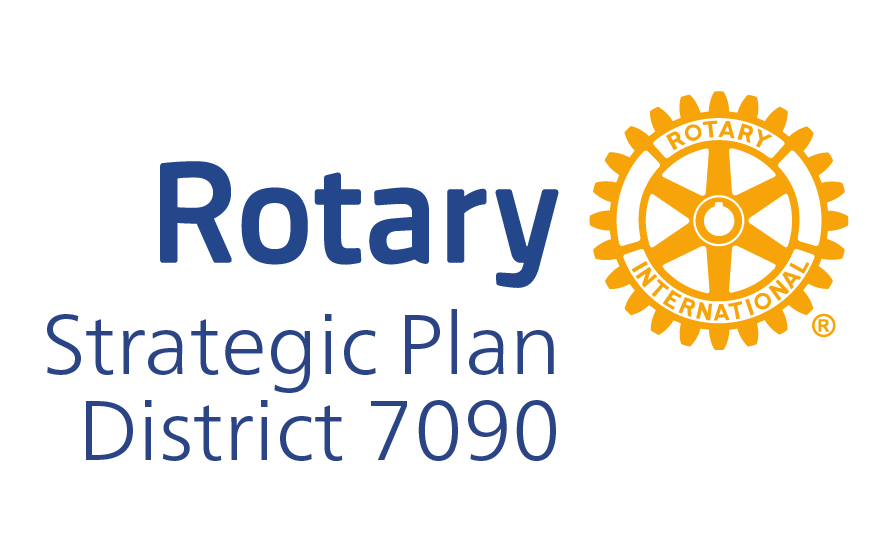 Objectives
Implementation
Application
Identify what YOU need or how the District can assist with implementation of Strategic Plan goals and tactics
Assess whether or not the District model with 4 Strategic Directions could be adapted by clubs to develop a club Strategic Plan
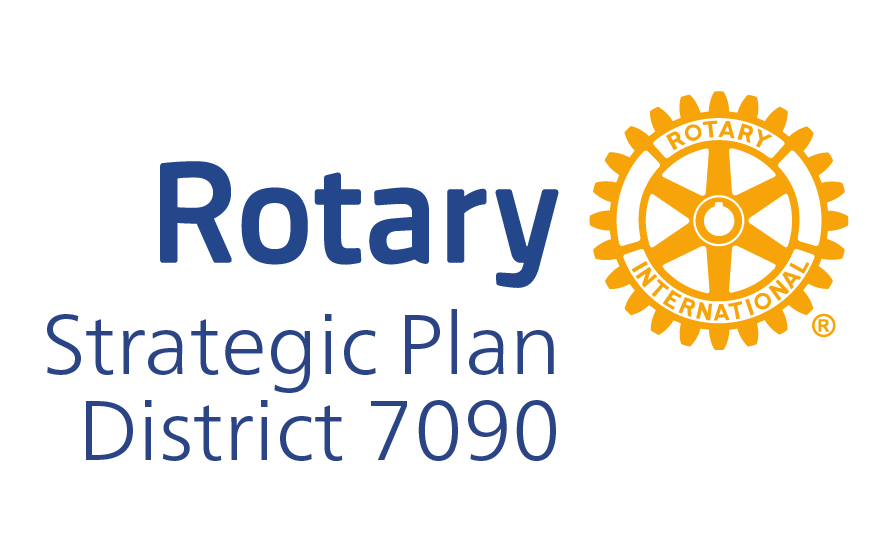 What it is ….
The DISTRICT guide for the next three years
A plan which reflects club and member needs as expressed in the District Survey (May, 2023) - The result of input from (potentially) everyone in the District
A “working document” that can be modified
The same basic format as 2020 – 2023
Carries over some tactics/goals
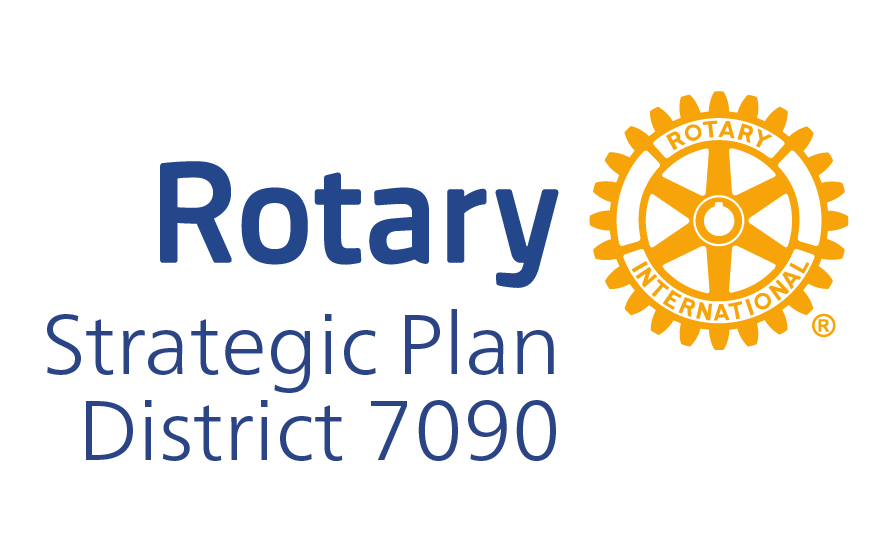 What it is ….

What it isn’t …
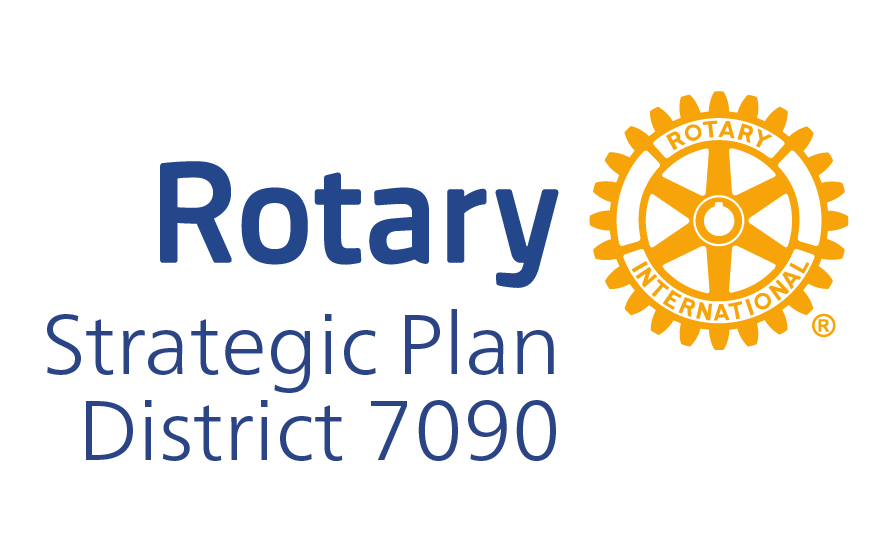 What it is (continued) ….

Reflects Rotary International and Foundation “format”
A tool to be used by appropriate chairs of committees for their District Council reports
A MODEL which could make Strategic Planning for clubs a whole lot easier
Implementable and measurable!
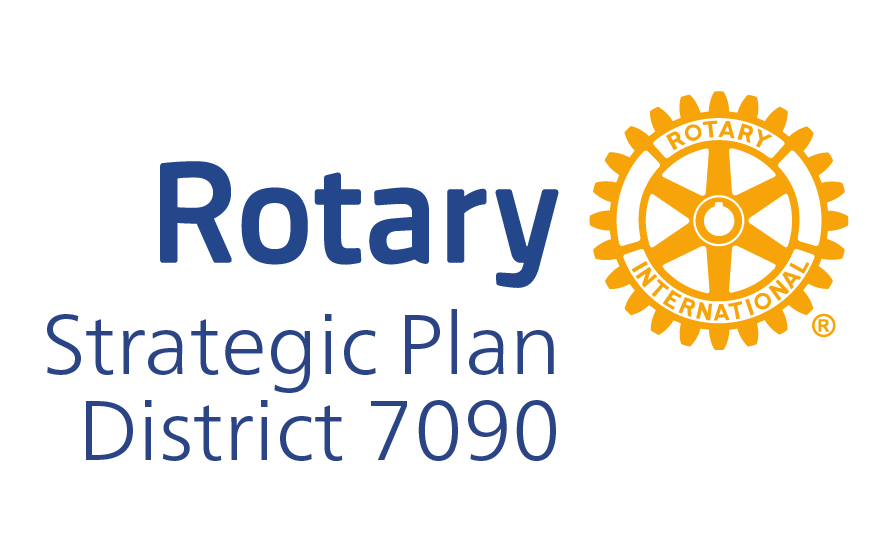 What it is ….

What it isn’t …
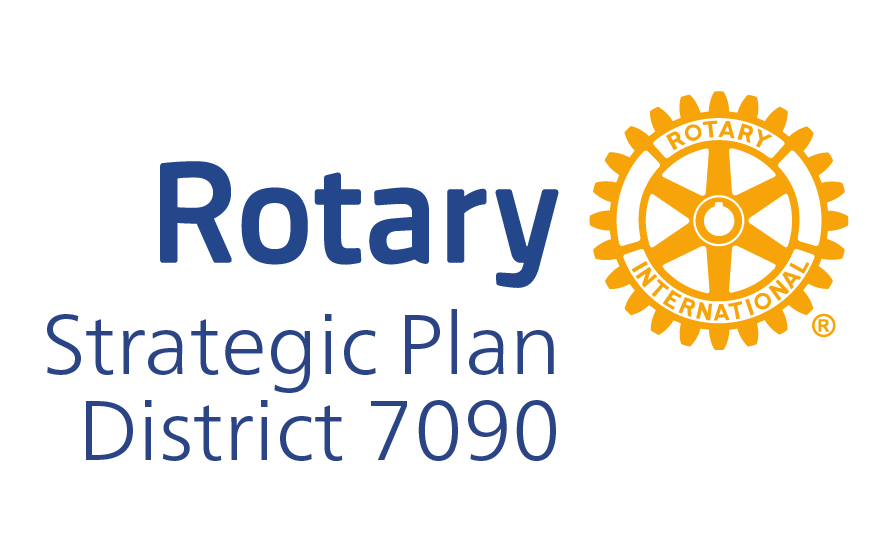 What it isn’t ….
All of what the District does … much of the operation (“day-to-day”) takes place behind the scenes
A mandated document for clubs
“Top down” – nothing mandated by Rotary International or District “gurus” – it is in response to stated needs.
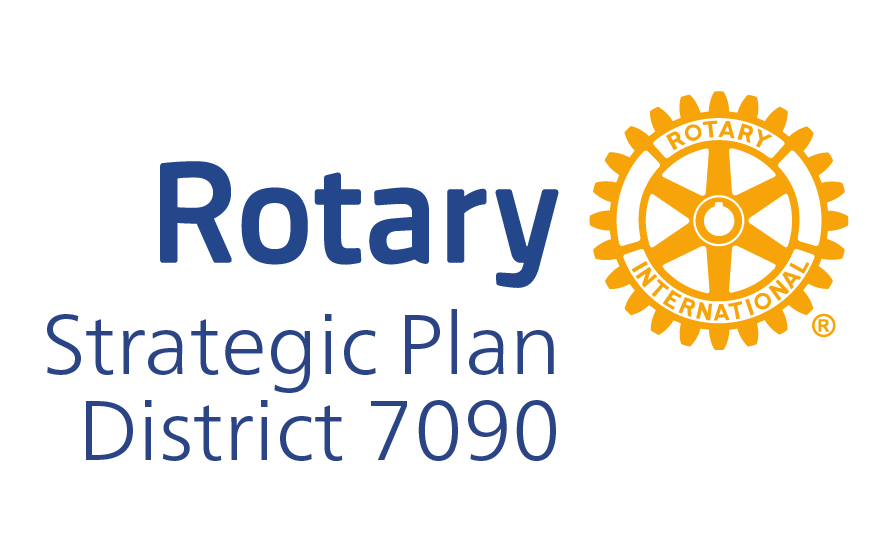 What it is ….

What it isn’t …
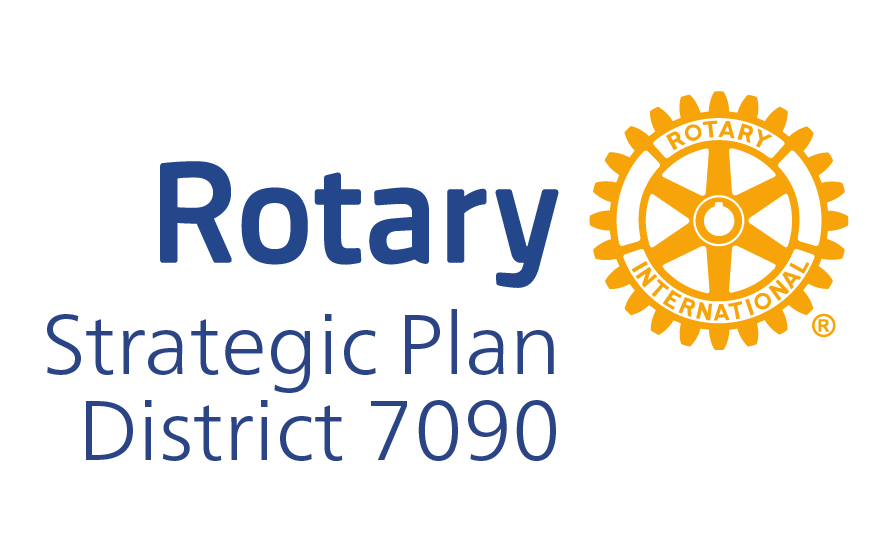 Rotary District 7090
Strategic Plan 2023-2026
Rotary International Vision
Together we see a world where people unite and take action to create lasting change across the globe, in our communities and in ourselves
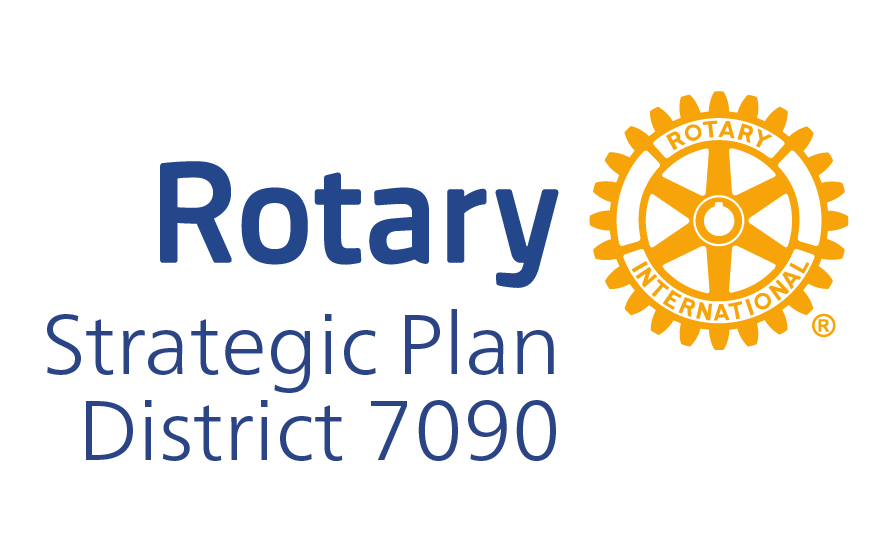 DISTRICT 7090 JUNE 2023
FOUR STRATEGIC DIRECTIONS
DESIRED OUTCOMES JUNE 2026
Our Clubs report even more vibrancy as measured in the Annual District Survey
 
The same number or more clubs
 
Over 50% of clubs have healthy recruitment and retention results (25% in 2023)
 
Over 75% of clubs report progress made in at least one of the characteristics of vibrant clubs (engagement; service; governance; public image and DEI)
 
A District relevancy rating above 80% and over 70% noting “extensive or many meaningful actions being taken to support clubs”.
Increase Our Impact
June 2023 Snapshot of D7090
 
63 Rotary Clubs
4 Rotaract Clubs
5 Satellite Clubs
 
24 Rotary Clubs received Club Citation for 2022 – 2023 from Rotary International
 
District relevance rating of 74% with 50% of respondents indicating District had taken  “extensive or many meaningful actions in the past year to support clubs” (May, 2023 District Survey)
Expand Our Reach
Enhance Participant Engagement
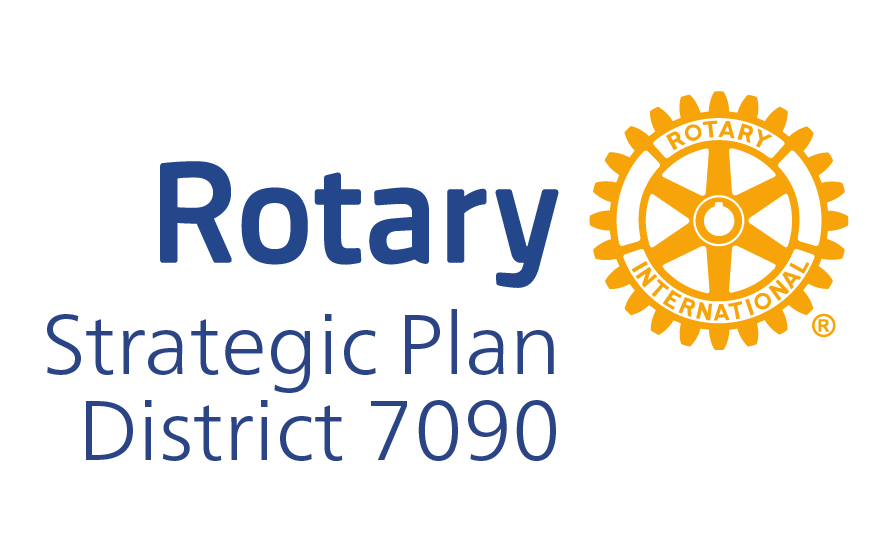 Increase Our Ability to Adapt
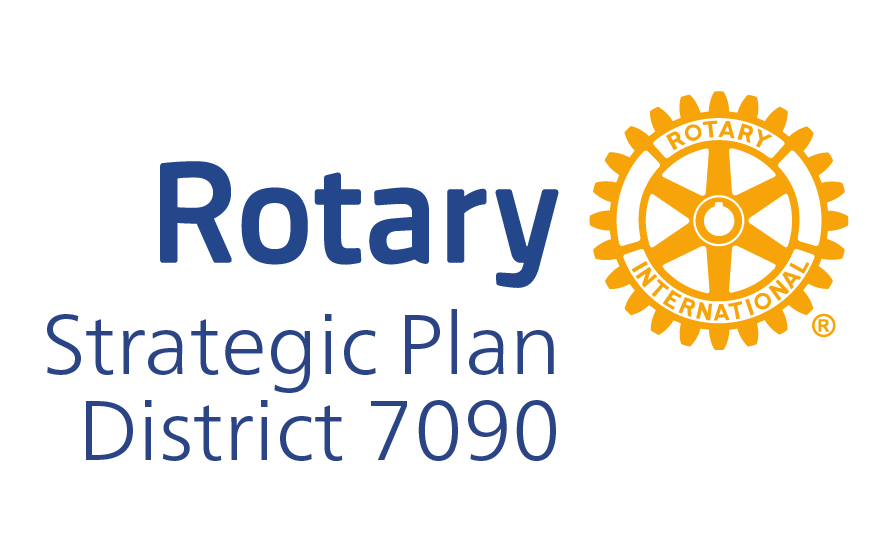 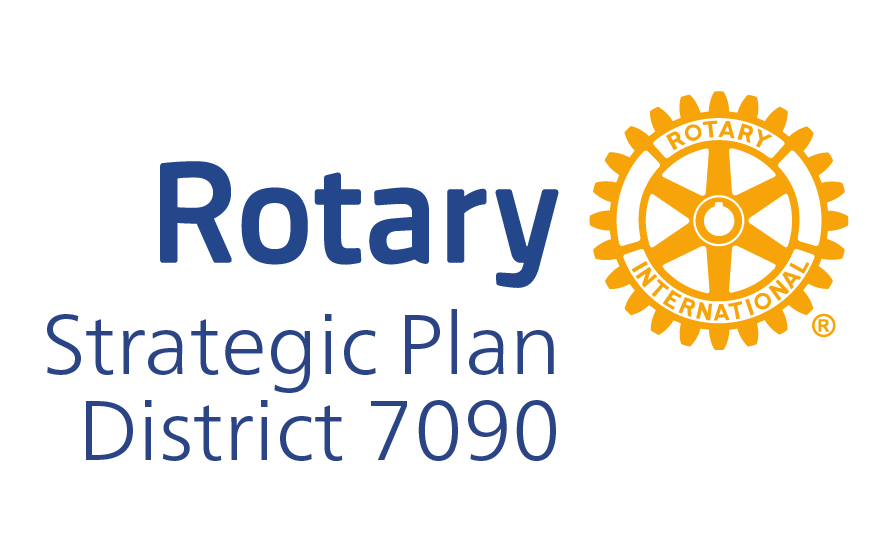 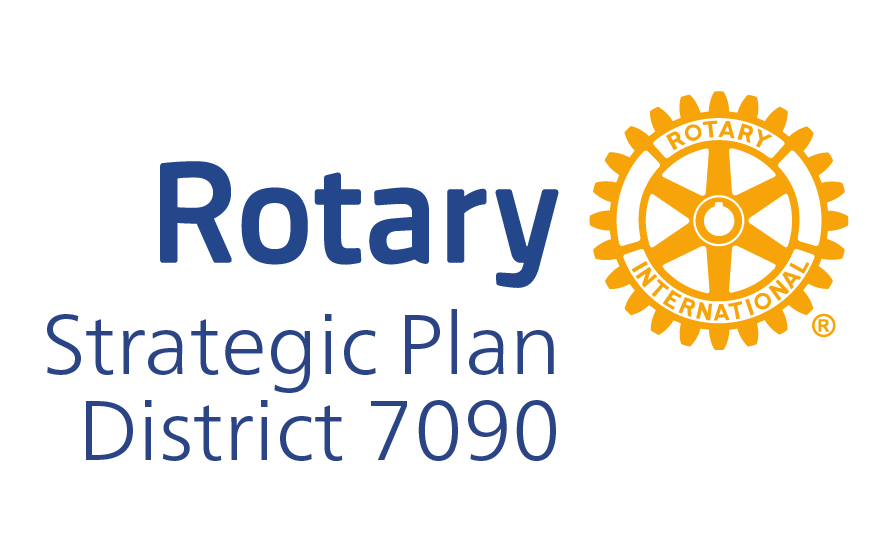 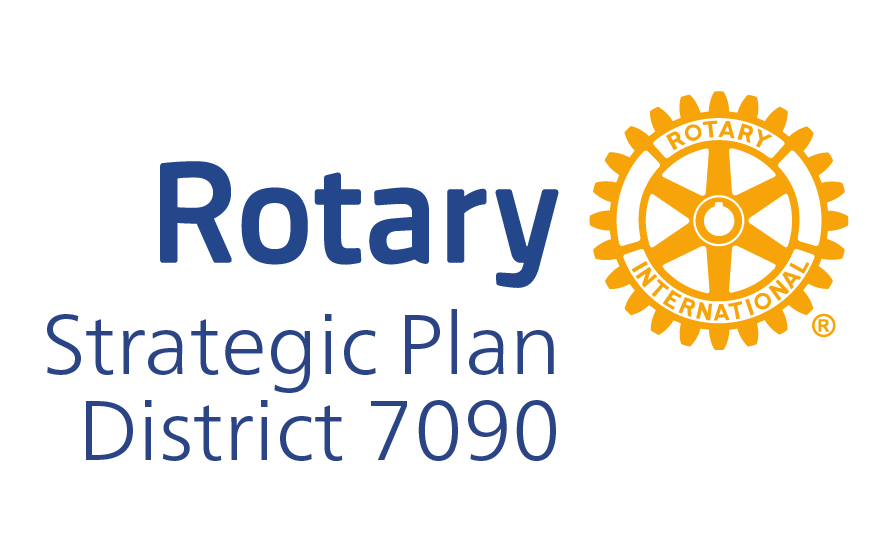 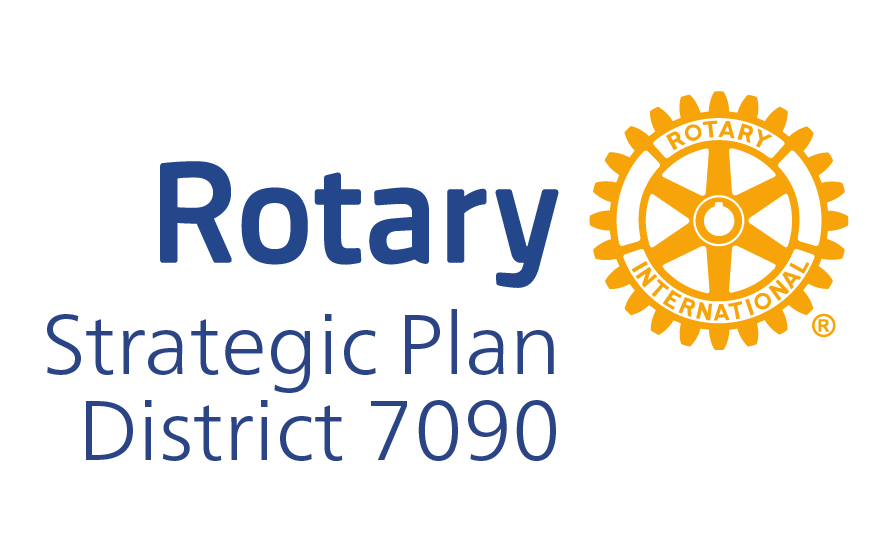 Objectives
Implementation
Application
Identify what YOU need or how the District can assist with implementation of Strategic Plan goals and tactics
Assess whether or not the District model with 4 Strategic Directions could be adapted by clubs to develop a club Strategic Plan
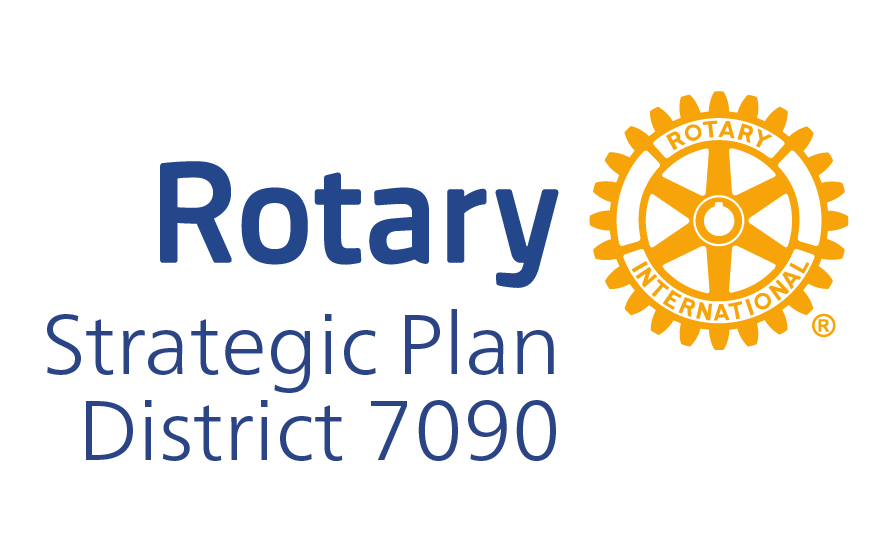